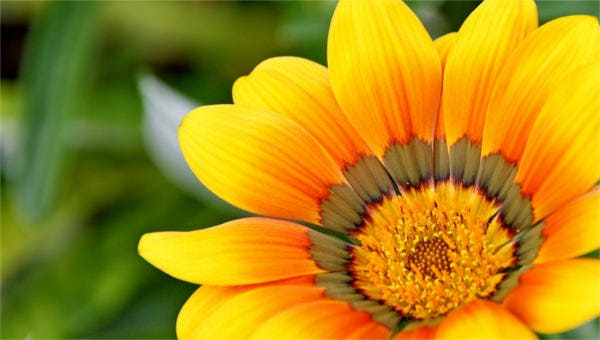 Good morning
ALL THE STUDENTS
IDENTITY
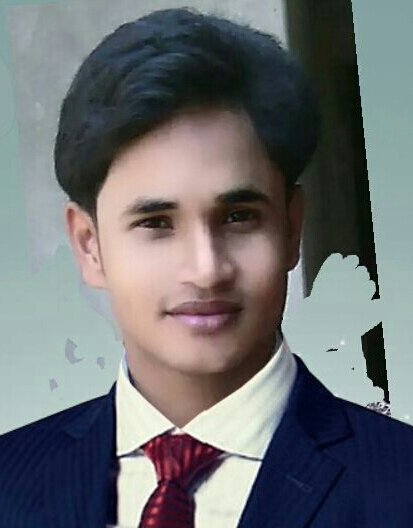 MD.Jahangir alam
Assistent  Teacher
 Vedvedi Govt.Primari School,
Rangamati, sadar.
LESSON IDENTITY
Class:1
Subject: English
Lesson : 4-5 
Unit : 5,6,8 ( D.E.F Alphabet)
Time  : 35 mn
Learning Outcomes:
Students will be able to -
1.1.1 –becomes familiar with English sound by listing to common English words. 
1.1.1 – repeat after the teacher simple words and phrases.
1.1.2 – say simple words and phrases.
1.2.1 – recognize and read the alphabet both small and capital (non-cursive)
1.1.1-to practice letter shapes/ simple writing patterns etc.
1.2.1- write non-cursive capital letters small.
LOOK LISTEN AND SAY.
D
d
E
e
F
f
LOOK LISTEN AND SAY. TRACE IN THE AIR.
D
d
CAPITAL LETTER
SMALL LETTER
SAY AND READ. TRACE AND WRITE.
D
--------------------------------------------------------------------------------------------------------------------------------------------------------------------------------------------------------------------------------------------------------
-------------------------------------------------------------------------------------------------------------------------------------------------------------------------------------------
d
What is this ?
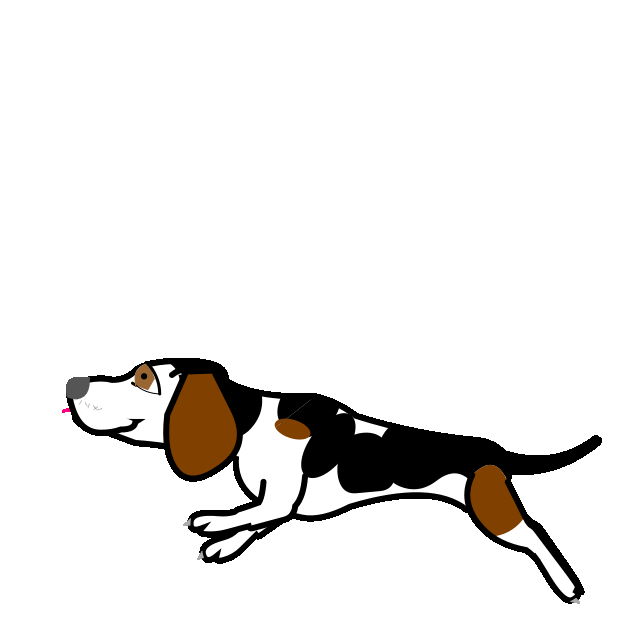 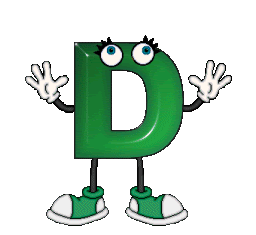 Dog
LOOK LISTEN AND SAY.
d
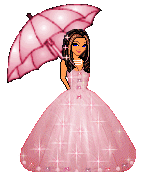 doll
LOOK LISTEN AND SAY.
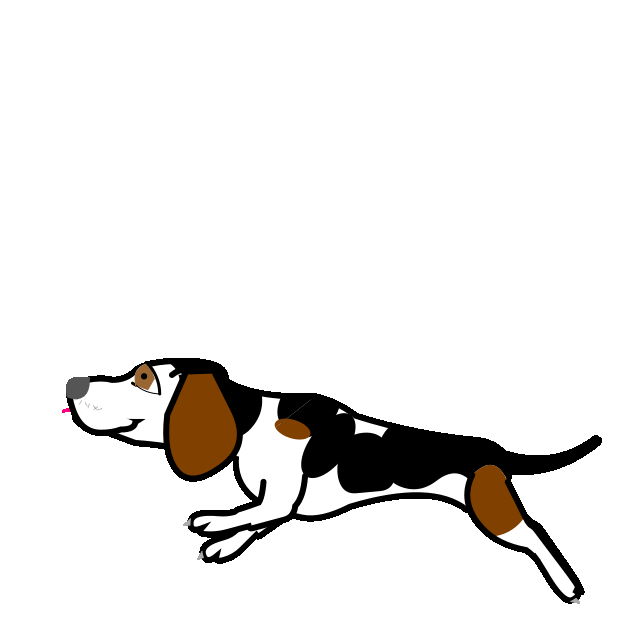 D
Dog
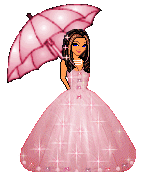 d
doll
LOOK LISTEN AND SAY. TRACE IN THE AIR.
E
e
CAPITAL LETTER
SMALL LETTER
SAY AND READ. TRACE AND WRITE.
E
--------------------------------------------------------------------------------------------------------------------------------------------------------------------------------------------------------------------------------------------------------
e
-------------------------------------------------------------------------------------------------------------------------------------------------------------------------------------------
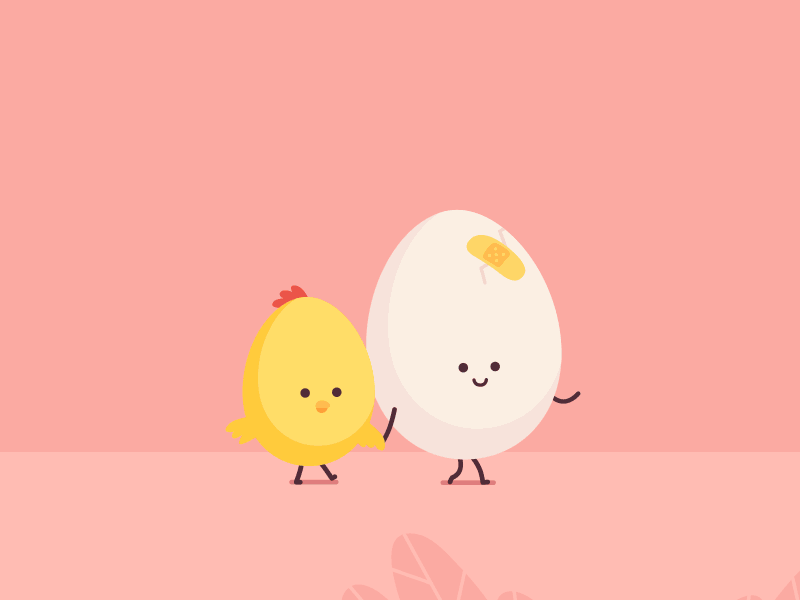 LOOK LISTEN AND SAY.
E
EGG
LOOK LISTEN AND SAY.
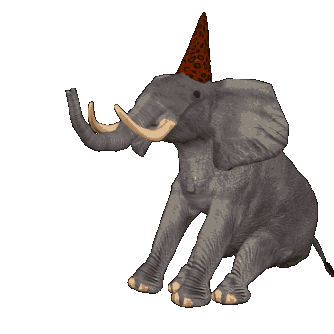 e
elephant
LOOK LISTEN AND SAY.
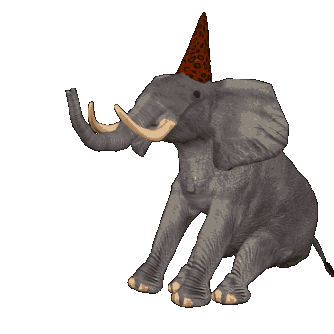 E
Elephant
e
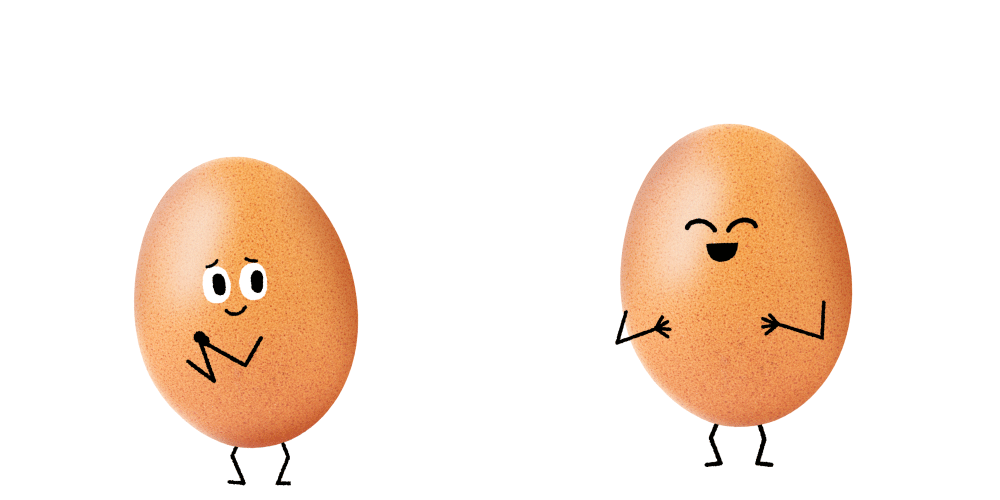 egg
LOOK LISTEN AND SAY. TRACE IN THE AIR.
F
f
CAPITAL LETTER
SMALL LETTER
SAY AND READ. TRACE AND WRITE.
F
--------------------------------------------------------------------------------------------------------------------------------------------------------------------------------------------------------------------------------------------------------
-------------------------------------------------------------------------------------------------------------------------------------------------------------------------------------------
f
LOOK LISTEN AND SAY.
F
f
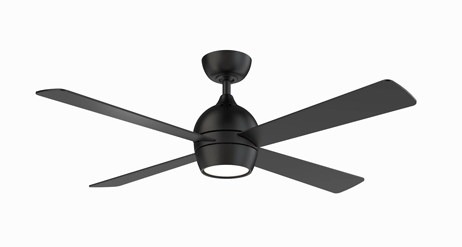 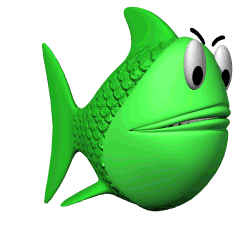 fan
FISH
LOOK LISTEN AND SAY.
F
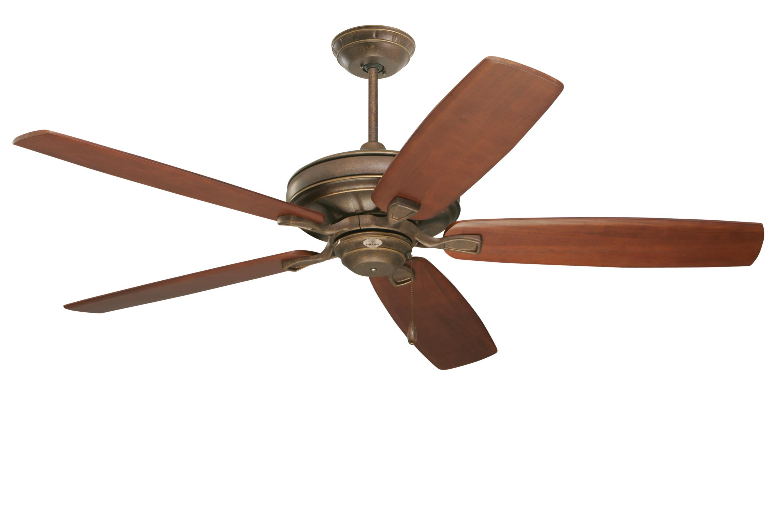 FAN
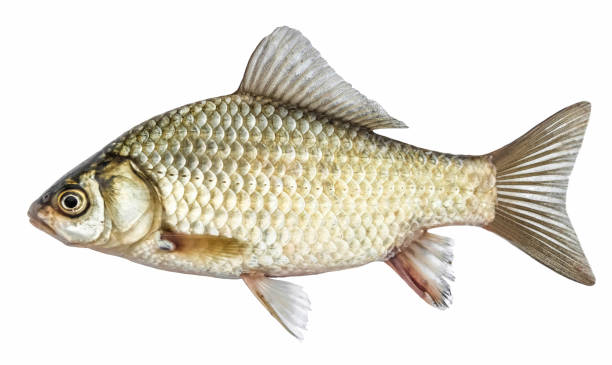 f
fish
Open your Book at page-11,13,17.
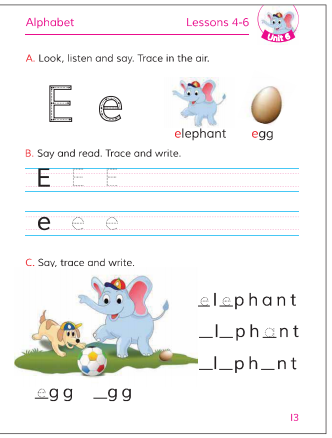 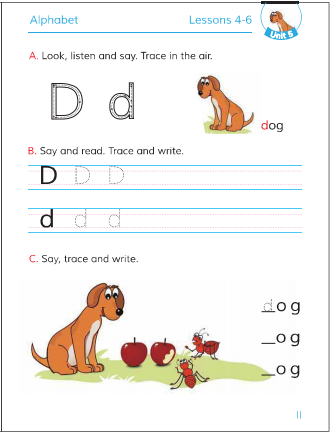 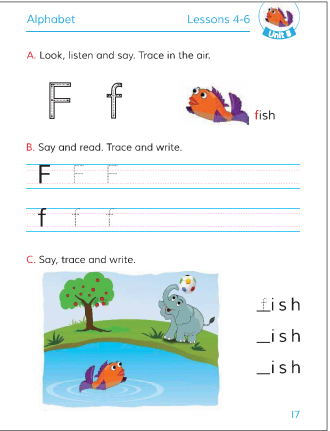 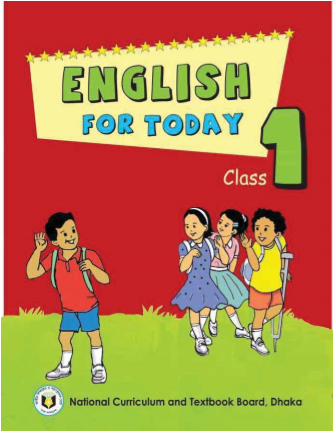 Open your Book at page-11.
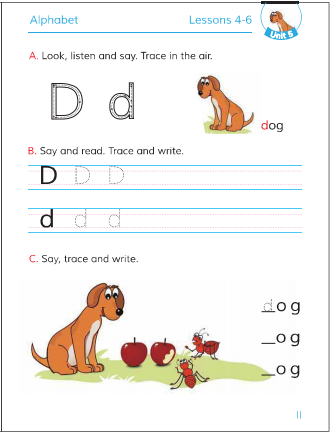 Open your Book at page-13.
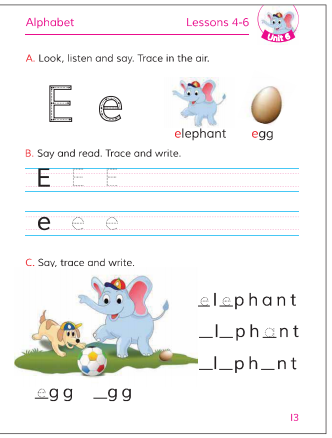 Open your Book at page-17.
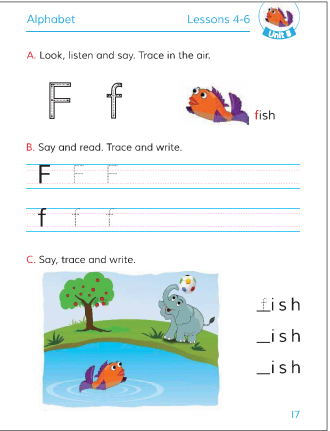 Write  the missing letter.
l
do__l
__og
D
g
e
E__g
__lephant
a
f__n
__ish
F
Match the letters with the pictures
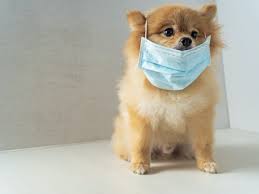 f
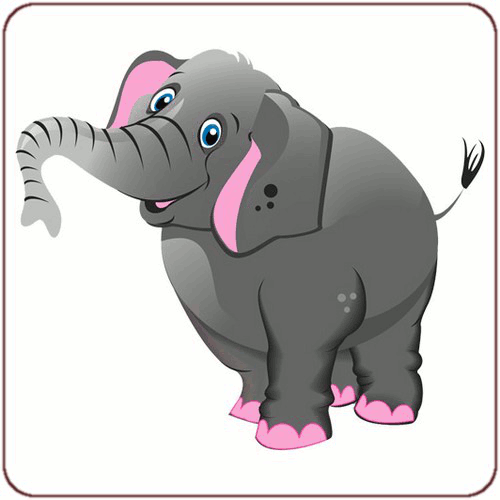 e
d
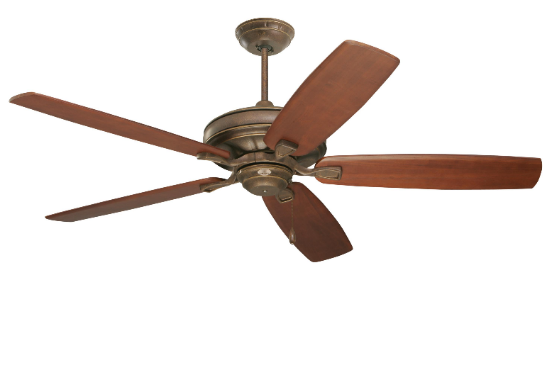 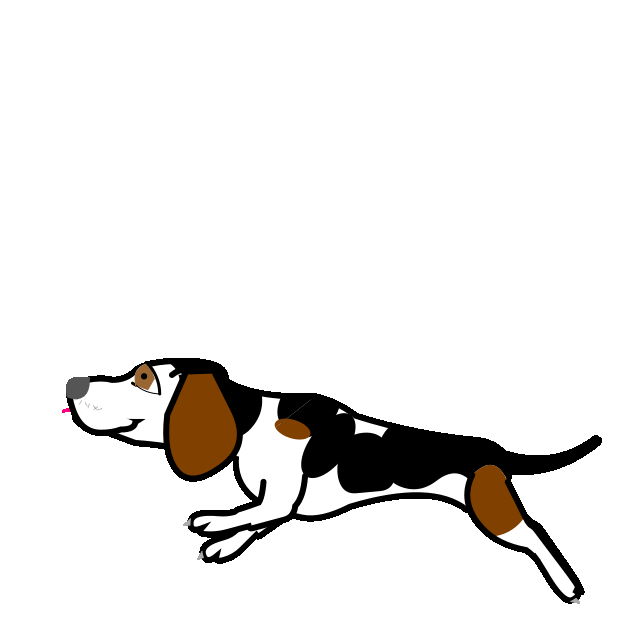 SAY AND WRITE THE FIRST LETTER.
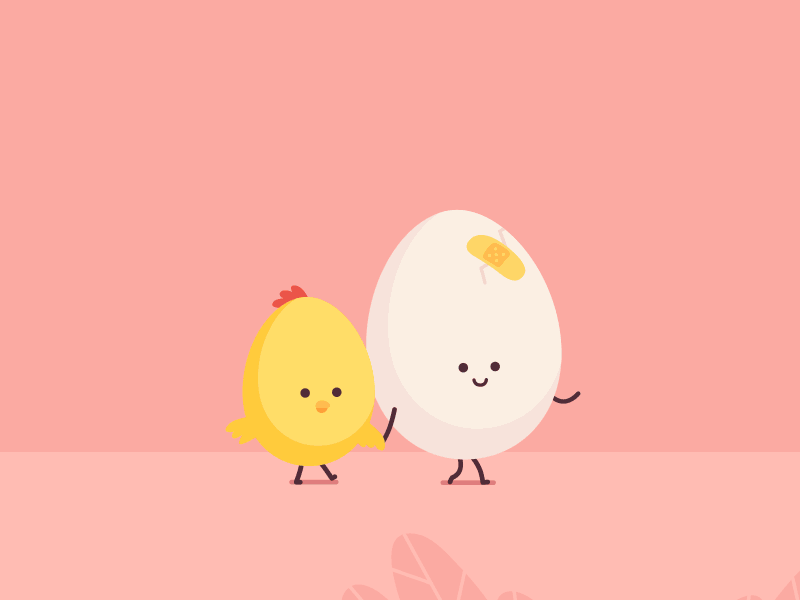 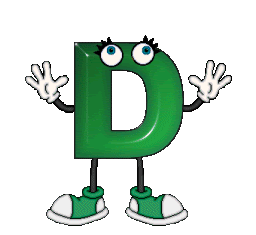 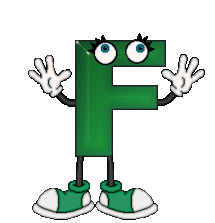 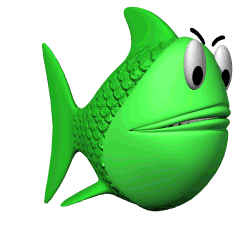 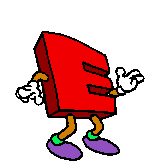 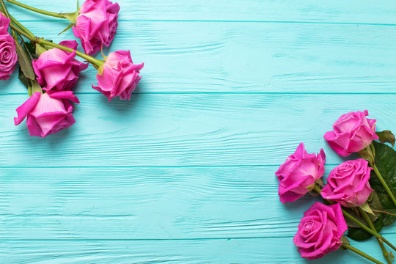 Thanks 
All
 the
 students